أشكال التَّطَوُّع و برامجه
أشكال التَّطَوُّع و برامجه
أشكال التَّطَوُّع و برامجه
التَّطَوُّع
تطوع فردي : 
عمل محدد يقوم على مبادرة ذاتية بدوافع دينية أو قيمية
1
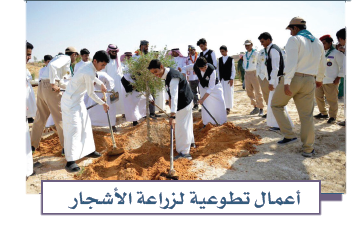 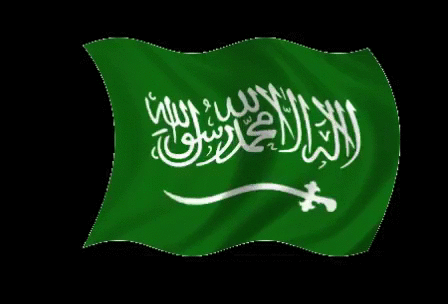 تطوع مؤسسي : 
عمل منظّم عن طريق مؤسسات حكومية أو مؤسسات غير ربحية أو أهلية مرخص لها, من أجل تحقيق نفع عام للمجتمع
2
الوحدة الرابعة
4
يتميّز العمل التطوعي المؤسسي بأنه يجمع جهود الأفراد و طاقاتهم و يجعلها متآزرة و ذات أثر كبير و فعّال و يكون تحت إشراف واضح و منضبط .
التَّطَوُّع
أشكال التَّطَوُّع و برامجه
التطوع مبدأ أخلاقي عظيم , يستغلّه بعض الناس لأغراض غير دينية و تنافي مبادئ وطننا , مثل جمع أموال دون ترخيص لأهداف تبدو إنسانية دون معرفة المستفيد الحقيقي منها
يُمثل الطلبة لأعمال تبدو أنها تطوعية و هي ليست كذلك.
نشاط 1
جمع التبرعات دون معرفة المستفيد منها
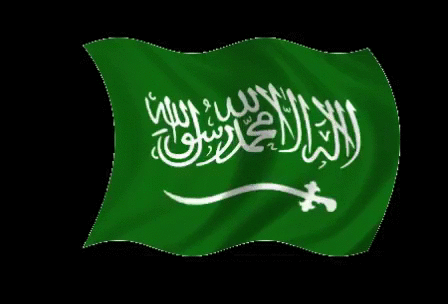 الوحدة الرابعة
4
التَّطَوُّع
أشكال التَّطَوُّع و برامجه
مجالات التَّطَوُّع
2
1
4
3
5
تتنوع مجالات التطوع الفردي و المؤسسي لتشمل مجموعة من الأعمال الإنسانية و الخيرية , من أبرزها:
مساعدة كبار السن , و ذوي الاحتياجات الخاصة ,و الأيتام
المشاركة في تنظيف المنتزهات البرية , والحدائق العامة , و زراعة الأشجار
المشاركة في برامج حفظ النّعمة بتوزيع الفائض من الطعام و الولائم على المحتاجين
التبرع بالدّم و و الأعمال الطبّية و الإسعافية
تحفيظ القرآن الكريم و تعليم مبادئ الدّين و قيمه
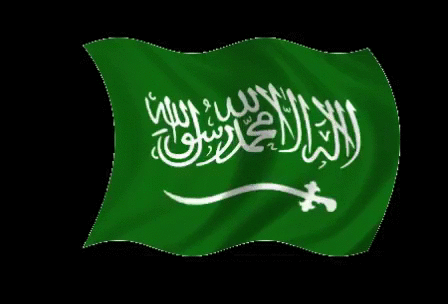 الوحدة الرابعة
4
التَّطَوُّع
أشكال التَّطَوُّع و برامجه
مجالات التَّطَوُّع
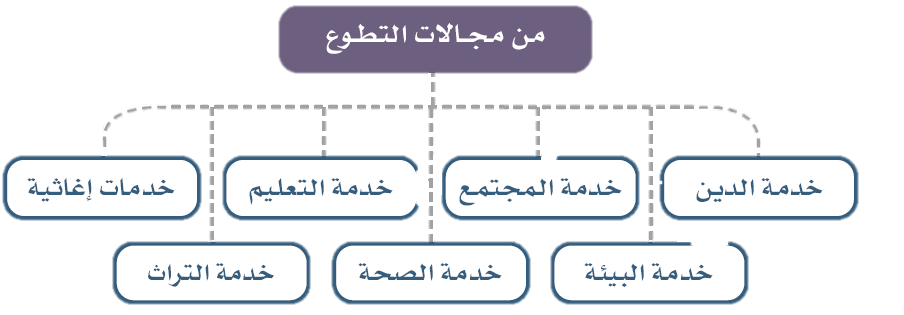 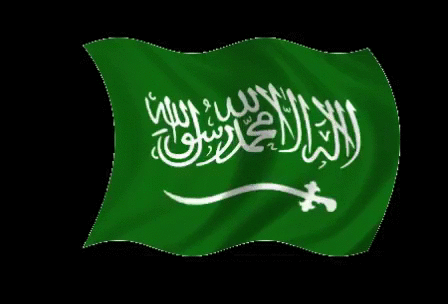 الوحدة الرابعة
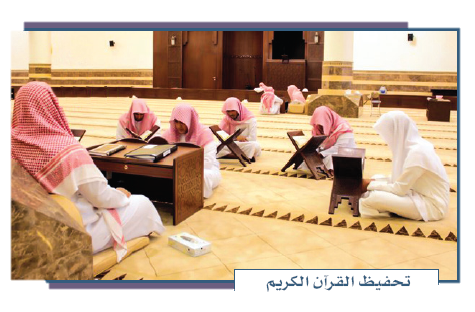 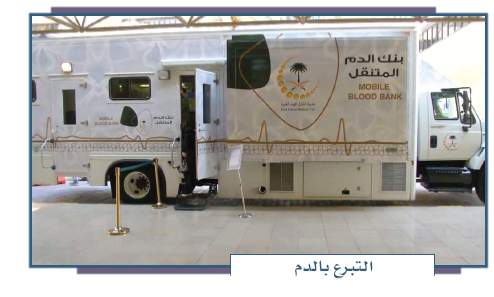 4
التَّطَوُّع
أشكال التَّطَوُّع و برامجه
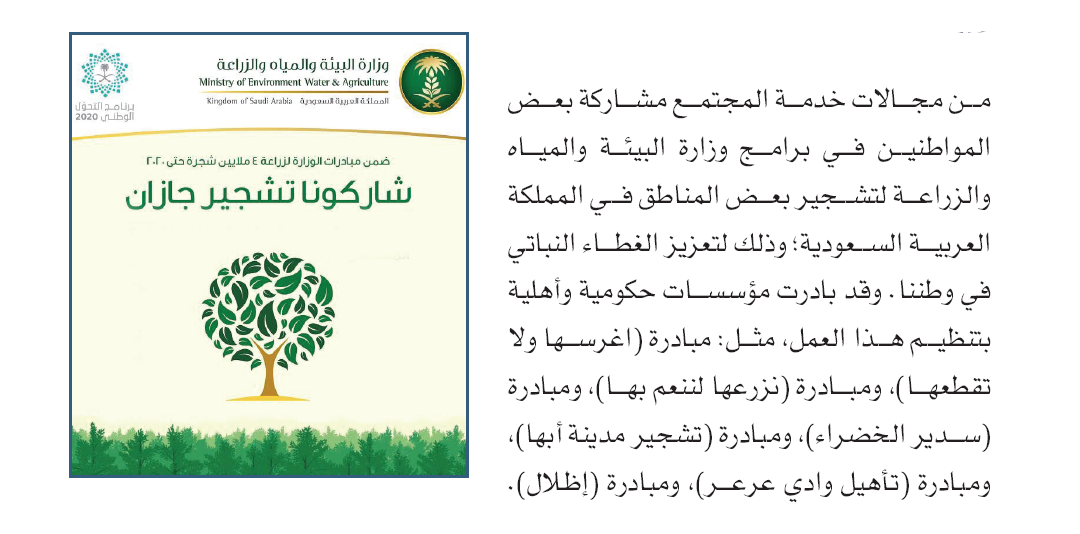 ما علاقة هذه الأعمال التطوعية بخدمة الوطن و البيئة في رأيك :
نشاط 2
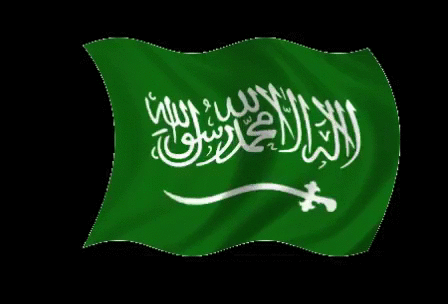 الوحدة الرابعة
4
تخدم هذه الأعمال التطوعية البيئة وتحافظ عليها من التلوث وتحسن الصورة الجمالية للوطن
برامج التَّطَوُّع
أشكال التَّطَوُّع و برامجه
التَّطَوُّع
تتولى وزارة الموارد البشرية و التنمية الاجتماعية تنظيم العمل التطوعي و تمكينه و نشر ثقافته, و من أبرز برامج التطوع الوطني ما يأتي:
الجهة المسؤولة:
وزارة الحج و العمرة
1
برنامج ( كُنْ عوناً )
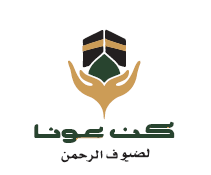 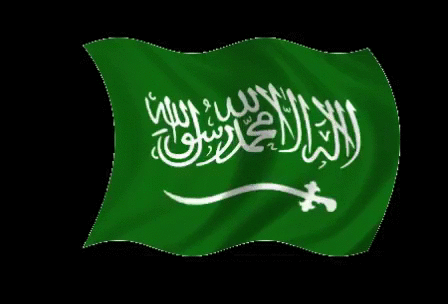 هدفه: 
خدمة ضيوف الرحمن
2
الوحدة الرابعة
4
التَّطَوُّع
أشكال التَّطَوُّع و برامجه
2
1
4
3
5
استقبال  ضيوف الرحمن في المنافذ البرية و الجوية و البحرية و توديعهم
تقديم خدمات طبّية لضيوف الرحمن
إرشاد ضيوف الرحمن
الترجمة للحجاج و المعتمرين
مساعدة المسنيّن و ذوي الاحتياجات الخاصة من الحجاج و المعتمرين
من مجالات برنامج ( كُنْ عوناً ) :
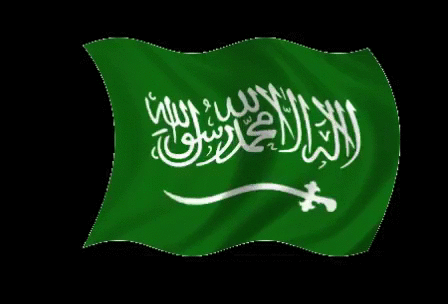 الوحدة الرابعة
4
أشكال التَّطَوُّع و برامجه
التَّطَوُّع
برنامج ( تكاتف )
الجهة المسؤولة:
الجمعية السعودية للعمل التطوعي
1
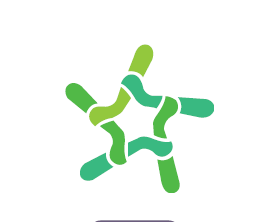 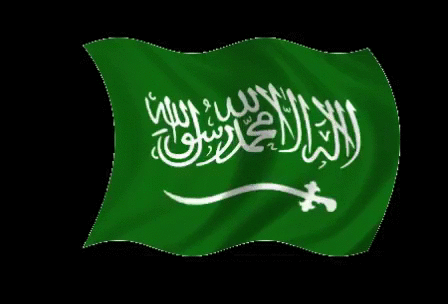 هدفه: 
تنظيم العمل التطوعي بالشراكة مع الأفراد
2
الوحدة الرابعة
4
التَّطَوُّع
أشكال التَّطَوُّع و برامجه
2
1
3
التدريب و التوعية في مجال العمل التطوعي
التنسيق بين مؤسسات العمل التطوعي و المتطوعين
تنظيم الندوات و الفعاليات في مجال العمل التطوعي
من مجالات برنامج ( تكاتف )
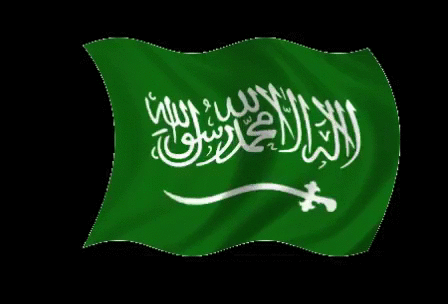 الوحدة الرابعة
4
أشكال التَّطَوُّع و برامجه
التَّطَوُّع
برنامج ( وقار)
الجهة المسؤولة:
الجمعية السعودية لمساندة كبار السِّن
1
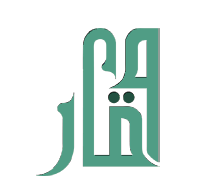 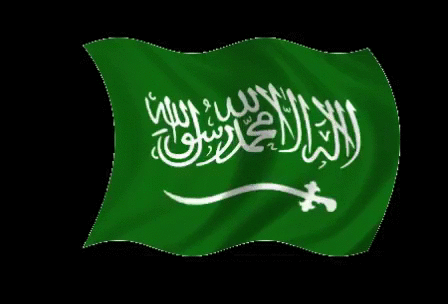 هدفه: 
مساعدة كبار السِّن , و دعم حقوقهم
2
الوحدة الرابعة
4
التَّطَوُّع
أشكال التَّطَوُّع و برامجه
2
1
3
التوعية و التثقيف في مجال رفع مستوى وعي المجتمع بحقوق كبار السّن و احترامهم
توفير الرعاية و الخدمات الصحيّة الخاصة التي تلبِّي احتياجات كبار السِّن
السعي لمنح كبار السّن الامتيازات و التسهيلات الضرورية
من مجالات برنامج ( وقار )
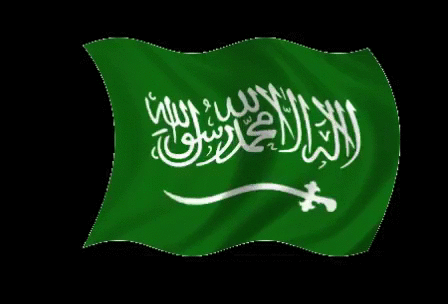 الوحدة الرابعة
4
أشكال التَّطَوُّع و برامجه
التَّطَوُّع
برنامج ( إطعام )
الجهة المسؤولة:
الجمعية الخيرية للطعام
1
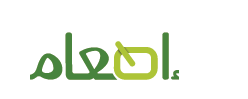 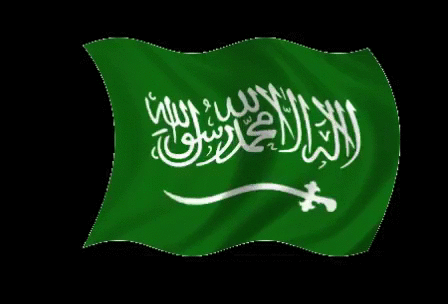 هدفه: 
جمع فائض الطعام و توزيعه على المحتاجين, و توعية المجتمع بأهمية حفظ النّعمة
2
الوحدة الرابعة
4
التَّطَوُّع
أشكال التَّطَوُّع و برامجه
2
1
3
توعية المجتمع بأهمية حفظ النّعمة
تعبئة فائض الطعام و تغليفه و توزيعه على المستفيدين
حفز المجتمع للعمل التطوعي
من مجالات برنامج ( إطعام )
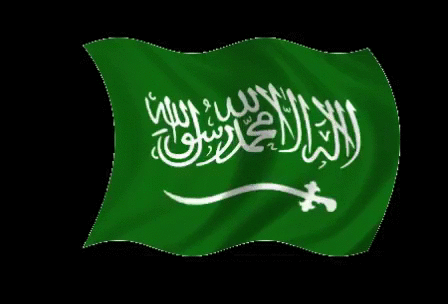 الوحدة الرابعة
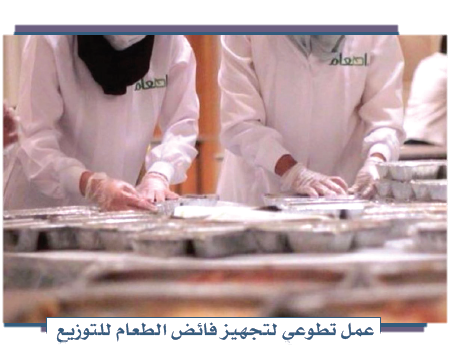 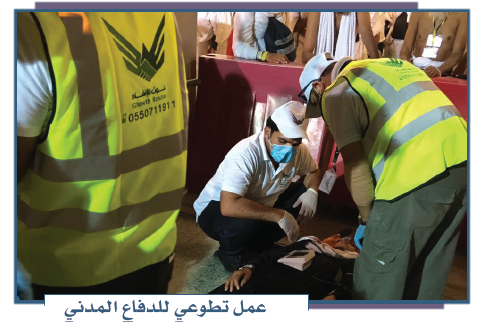 4
انتهى الدّرس